Fizika
9
sinf
Amaliy mashg‘ulot  №1.
Mavzu: Molekulalarning o‘lchamlarini baholash.
O‘qituvchi: 
Toshkent shahar Uchtepa tumani 287-maktab fizika fani o‘qituvchisi
 Xo‘jayeva Maxtuma Ziyatovna.
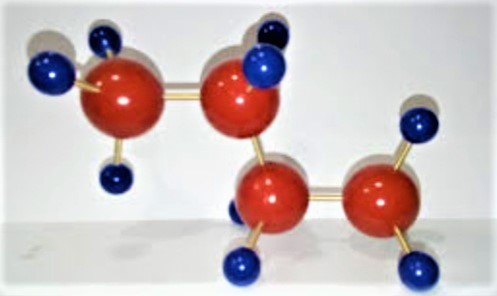 Mexanik model asosida molekulaning  o‘lchamini  baholash
Maqsad: eng katta yuzaga yoyilganda moy qatlamining qalinligi, bitta molekula diametriga yaqin deb qilingan (gipotezani) tasavvurni mexanik model asosida tekshirish.
    Kerakli jihozlar: chizg‘ich, oq qog‘oz, no‘xat donalari, menzurka.
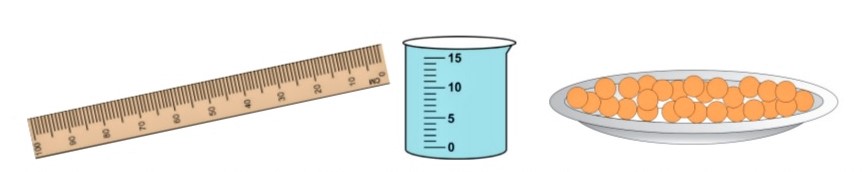 Ishni  bajarish  tartibi
1. Oq qog‘ozga to‘g‘ri to‘rtburchak chizing. Uning o‘lchamlarini chizg‘ich yordamida o‘lchang (bo‘yi va eni) .Chizilgan yuzani aniqlab oling.
2. Chizilgan to‘gri to‘rtburchak ustini bir tekis qilib (zich qilib) no‘xat donalari bilan to‘ldiring. No‘xat donalari chizilgan to‘rtburchakdan tashqariga chiqib ketmasin.
3. To‘rtburchak ichidagi no‘xat donalarini menzurkaga soling. Menzurkaga solingan no‘xat donalarining hajmini o‘lchang.
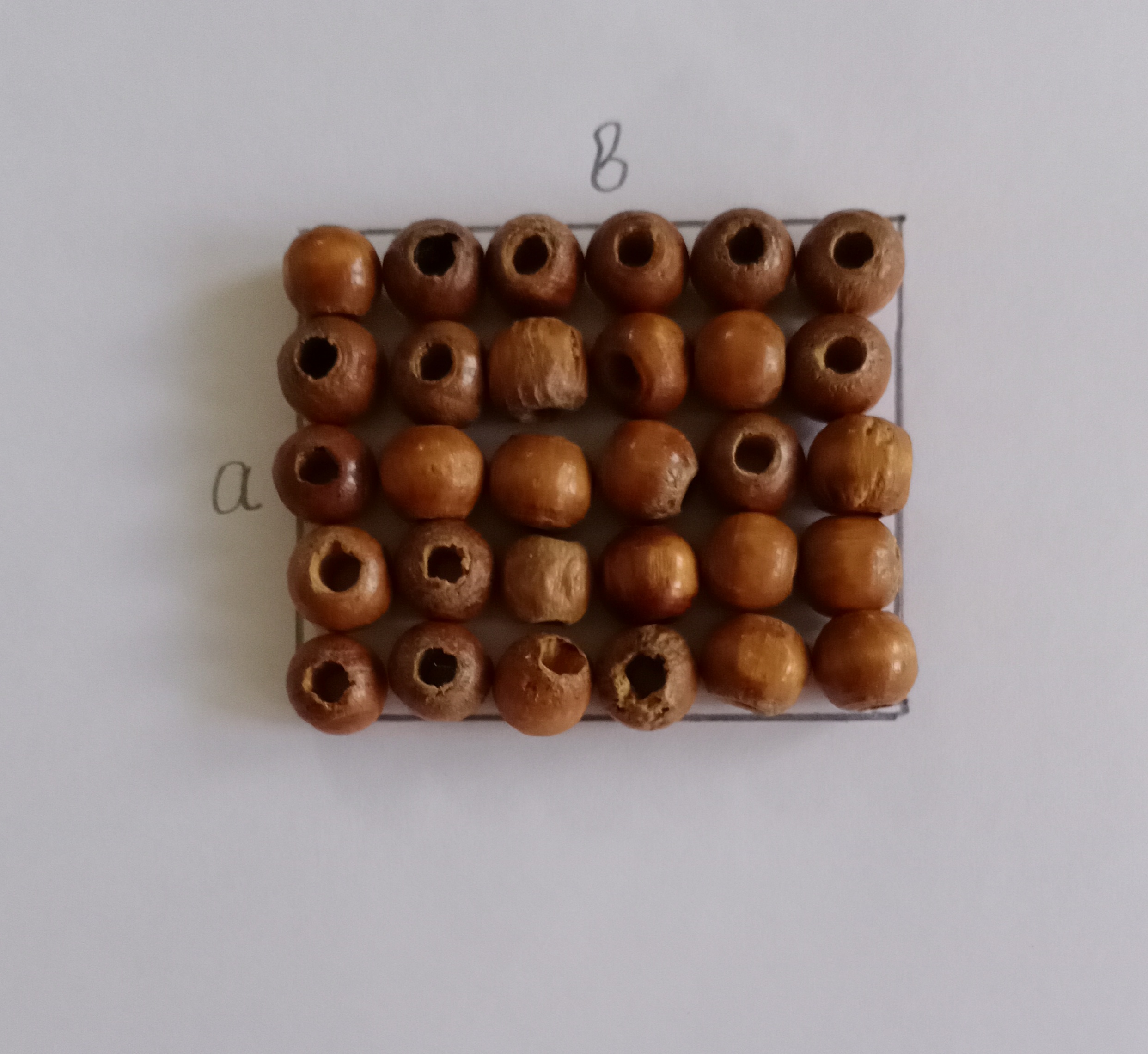 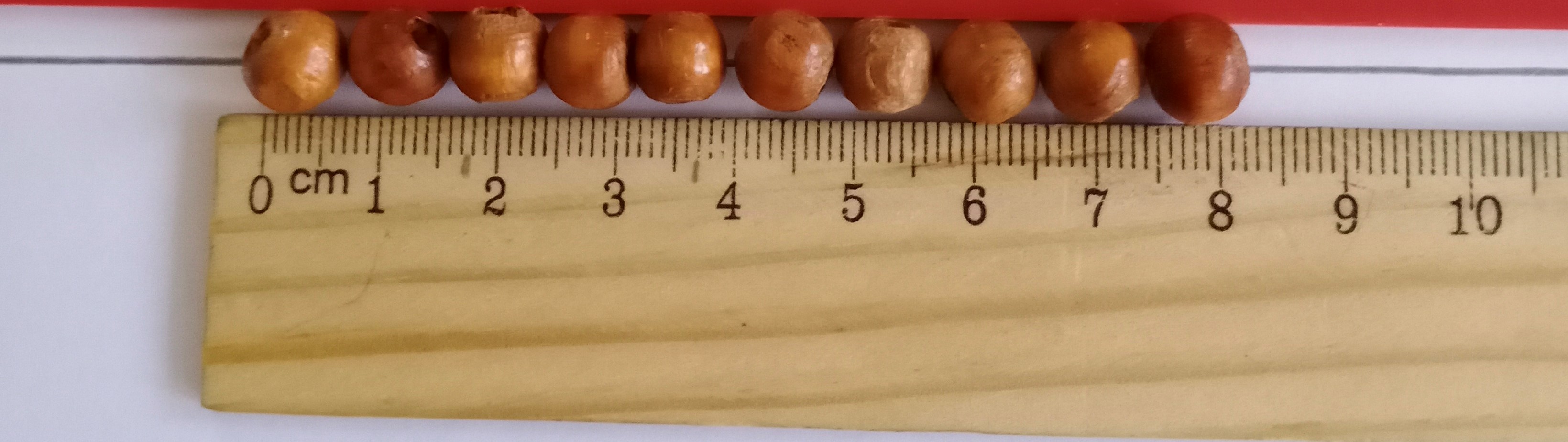 Natijalar asosida jadvalni to‘ldiring.
Mustaqil bajarish uchun topshiriqlar
1. Moddalar qanday zarralardan tashkil topgan?
 2. Zaytun moyi molekulasining diametri tajribada qanday topilgan?
 3. Amaliy mashg‘ulotni mustaqil bajarish va xulosa yozish.